Welcome!The webinar will begin at 2:00 Eastern/11:00 Pacific
Audio Tips
Today’s audio is streaming to your computer’s speakers or headphones. 

Too loud or soft? Adjust volume level in the Audio broadcast box:



Lost all sound? Hear an echo? At the top of the screen, go to the Communicate menu and select Audio Broadcast to refresh your connection.
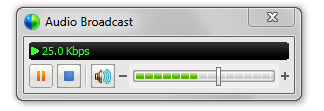 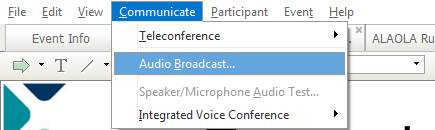 Need Help?
Please post technical support questions into the Q&A Panel.
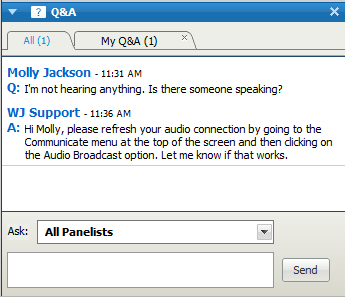 Step 1: Type the problem in the dialog box.
Step 2: Click Send.
Chat Etiquette
Use Chat to talk with attendees and presenters about the topic.
Do not post technical questions to Chat.
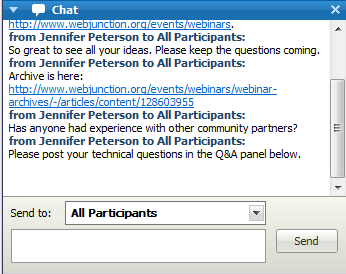 And if you’re tweeting, use this hashtag: #libprogram
Telephone Access
If you not able to listen via your computer, you may join by phone.
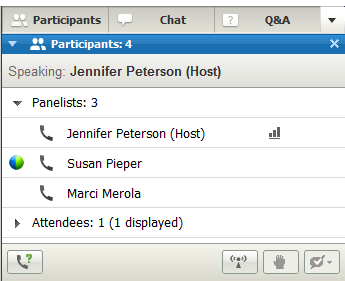 Step 1: Click on Phone Icon under the Participants list.
Step 2: Call the toll-free number provided. 
Step 3: Enter the Access Code and Attendee ID provided.
[Speaker Notes: http://www.webjunction.org/membercenter/userguide#webex]
Closed Captioning is available
Open Media Viewer from Panel options.
Adjust font.
Select Show/Hide Header.
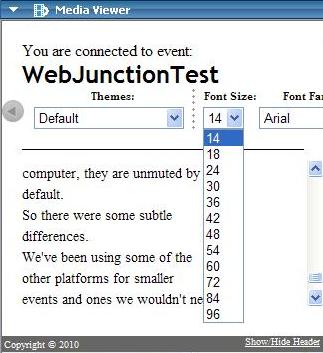 Customize your experience
Panels can be opened or closed by clicking on the panel name at the top of the column, or by using the X in the individual panel.




Hover over edge of panels to drag and resize.
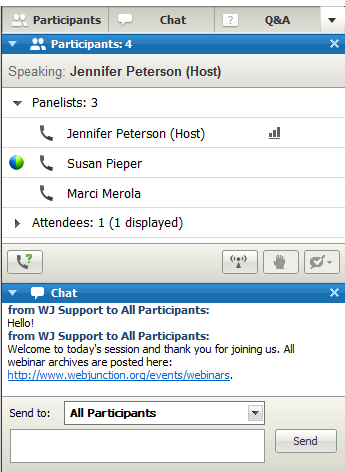 Remember to post to Q&A panel               if you need technical assistance.

Other Technical problems?
  Contact WebEx support 
  Event Number: 714 059 090
	Phone: 1-866-229-3239
Co-Produced by:
Sharon Streams
WebJunction                 Senior Manager
Community Services
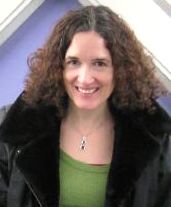 Co-Produced by: 
Jennifer Peterson
WebJunction Community Manager
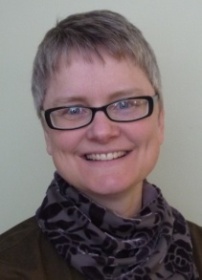 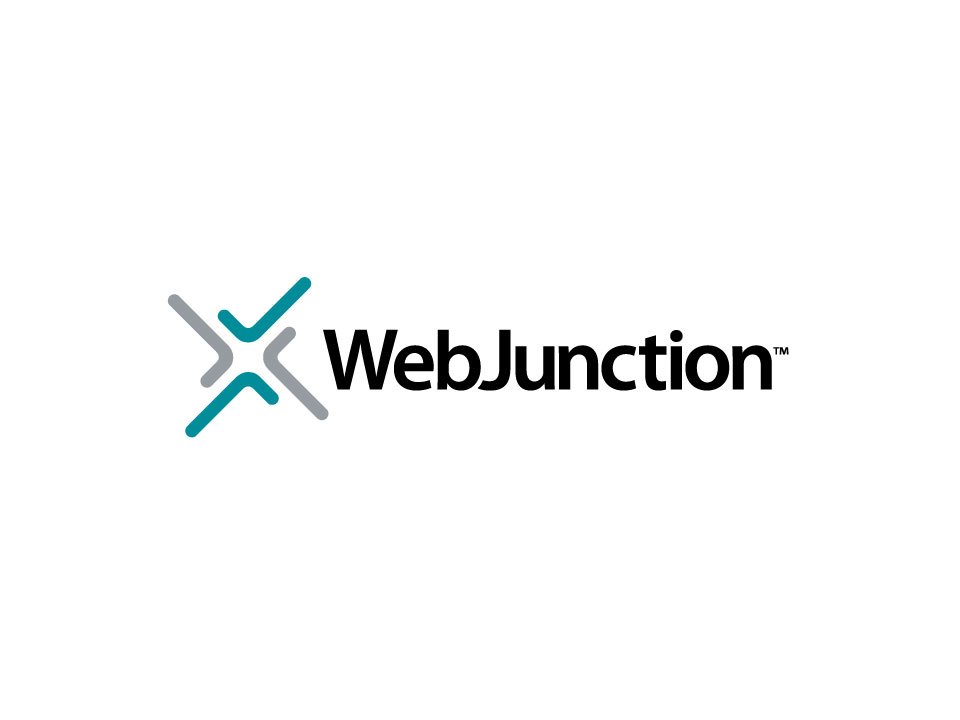 Thanks to the generous support of the following state library agencies, WebJunction offers webinar programs for free to all who wish to attend:
Arizona State Library, Archives and Public 	Records
Connecticut State Library
Florida Department of State’s Division of 	Library and Information Services
Georgia Public Library Service
Idaho Commission for Libraries
Illinois State Library
Indiana State Library
State Library of Kansas
Maine State Library
Minnesota State Library Agency & Minitex
Missouri State Library
State Library of North Carolina
State Library of Ohio
Access Pennsylvania
Texas State Library & Archives Commission
Library of Virginia
Washington State Library
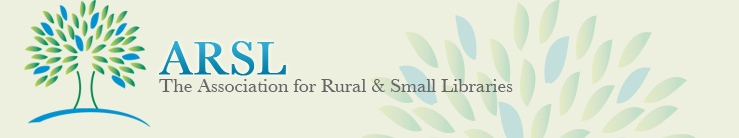 Today’s Presenter
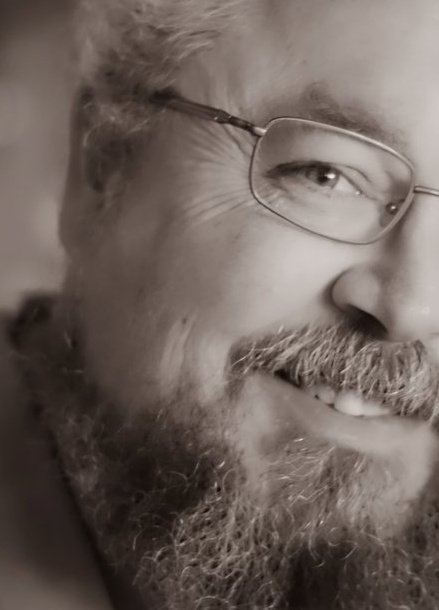 Joey P. Holmes
Library Assistant
Laurens County Library
Laurens, SC
[Speaker Notes: Roy Tennant works on projects related to improving the technological infrastructure of libraries, museums, and archives. Specific areas in which he is active are OCLC Web Services, the OCLC Developer Network, and Technical Advances for Innovation in Cultural Heritage Institutions (TAI-CHI). 
Prior to joining OCLC  in May 2007, Roy worked for the University of California for over 20 years, first at UC Berkeley, then the California Digital Library. His experience included managing the process for UC Berkeley libraries to automate circulation, establishing the first Digital Library SunSITE, and launching the eScholarship Repository and eScholarship Editions for the California Digital Library. 
Roy is the owner of the Web4Lib and XML4Lib electronic discussions, and the creator and editor of Current Cites, a current awareness newsletter published every month for nearly 20 years. 
Roy has written five books on technology in libraries, wrote a column for Library Journal for ten years, and has numerous articles in other professional journals and magazines.]
Adult Programson a $0 Budget! (And the PR Systems used to Promote them)
(And the PR Systems used to Promote them)
with Joey P. Holmes
Library Assistant
Laurens County Library
Laurens, SC
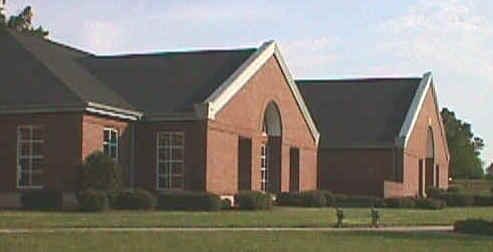 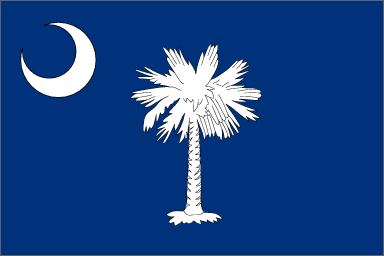 Laurens County Public Library System
Laurens County Library


Clinton Public Library


Bookmobile
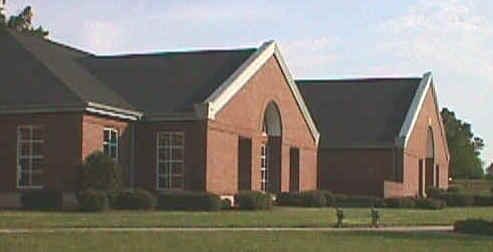 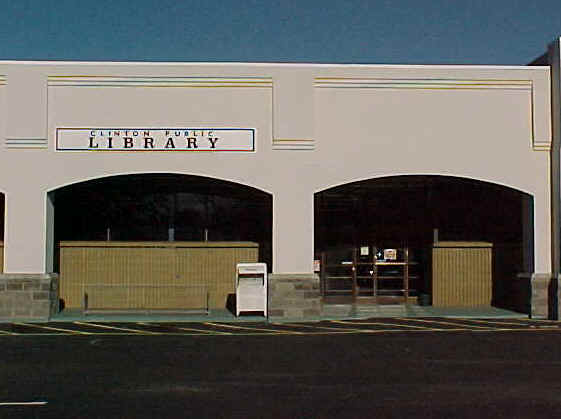 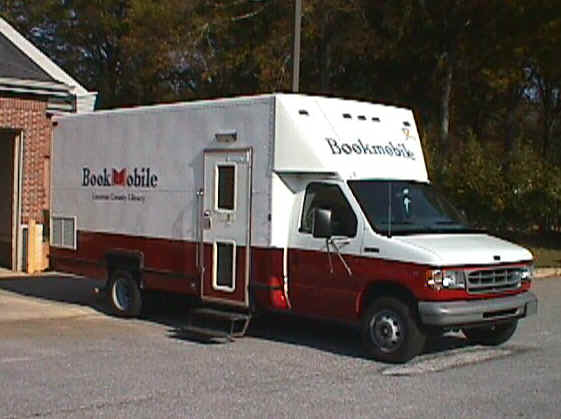 Laurens County Library
9 Full time employees 
    3 Part time

    Building is roughly the size of a football field

    Average 450 visitors per day

    650 Square foot  meeting room
JPH is relatively new to Library work (starting with circulation, calling arrived holds, managing the outside sign, bulletin boards/displays)JPH has a background in Criminal Justice & Outdoor Recreation/Wildlife Science
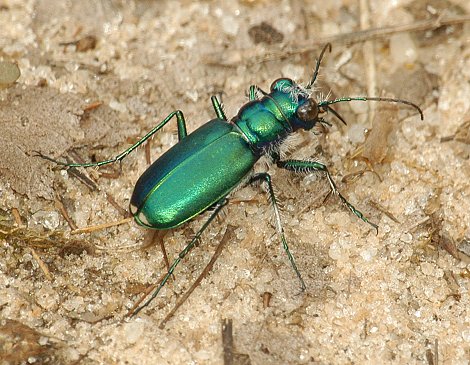 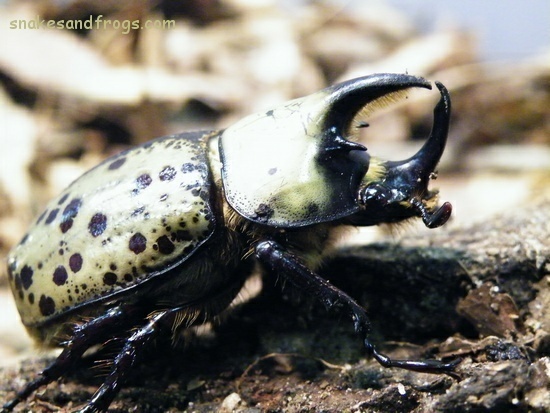 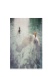 Bells and Whistles
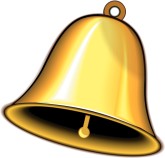 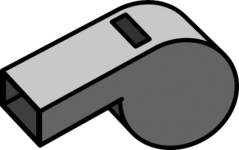 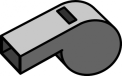 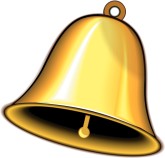 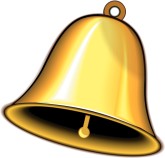 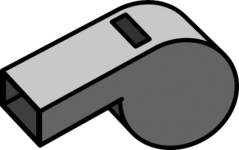 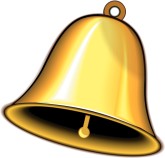 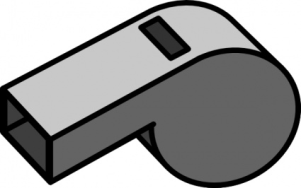 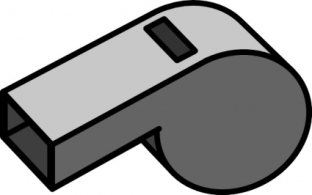 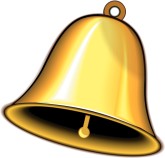 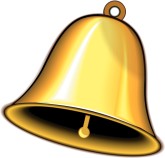 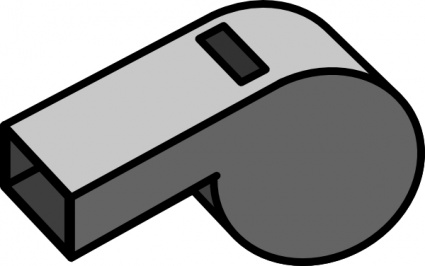 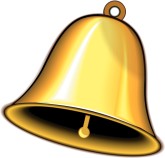 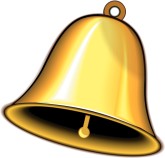 JPH encouraged new LCPL Director to contact the press about “Food For Fines.”  She said I should be in charge of PR.
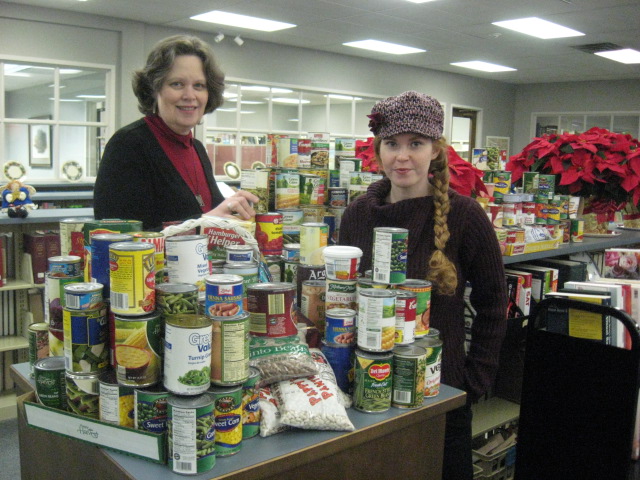 PUBLIC IMAGE

&

 PUBLIC RELATIONS
Public Image(Something we CAN control)
From “Family Guy”"What's a library, dad?" "Oh, it's just a place where homeless people come to shave and go BM."  (Chris and Peter in Peter Griffin: Husband, Father...Brother?)
We should be in the newspaper,a LOT!(for positive reasons)
Every time library is mentioned in the press/media the public image of the library as a place that brings the community together the Library’s Public Image is enhanced.  People are more aware of the library and what it offers.  People begin to think and say, “There is always something going on at the library.” THEN Our PUBLIC IMAGE Improves!
THEN 
Our PUBLIC IMAGE 
begins to improve!
Facebook Page: You know you’re from Laurens when ……
Post by M. D. L.,  May, 2011:

“I just moved to Laurens from Simpsonville and I think we are really gonna like it! Looks like this library has some really cool events and downtown is pretty and interesting.”
Improved PUBLIC IMAGE leads to increases in visits/use.  Increased visits/use mean we are more valuable to the community, which in turn, makes us more valuable to the political “powers-that-be.”  This helps secure our future.
PUBLIC RELATIONS
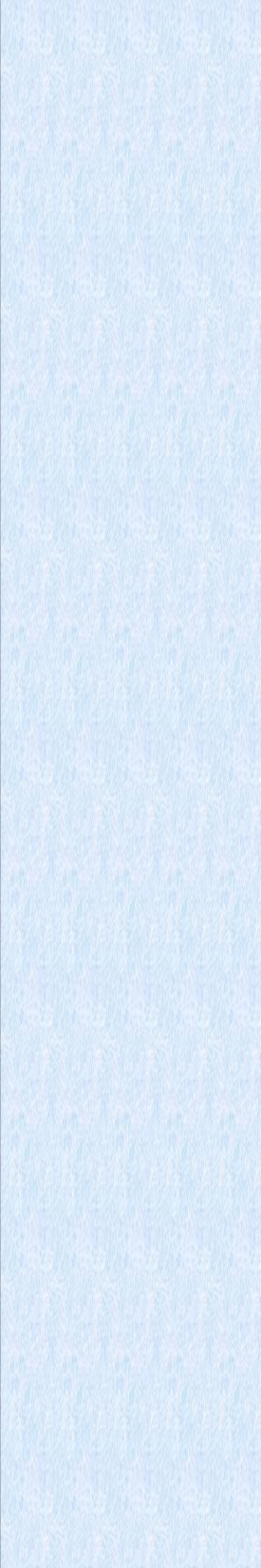 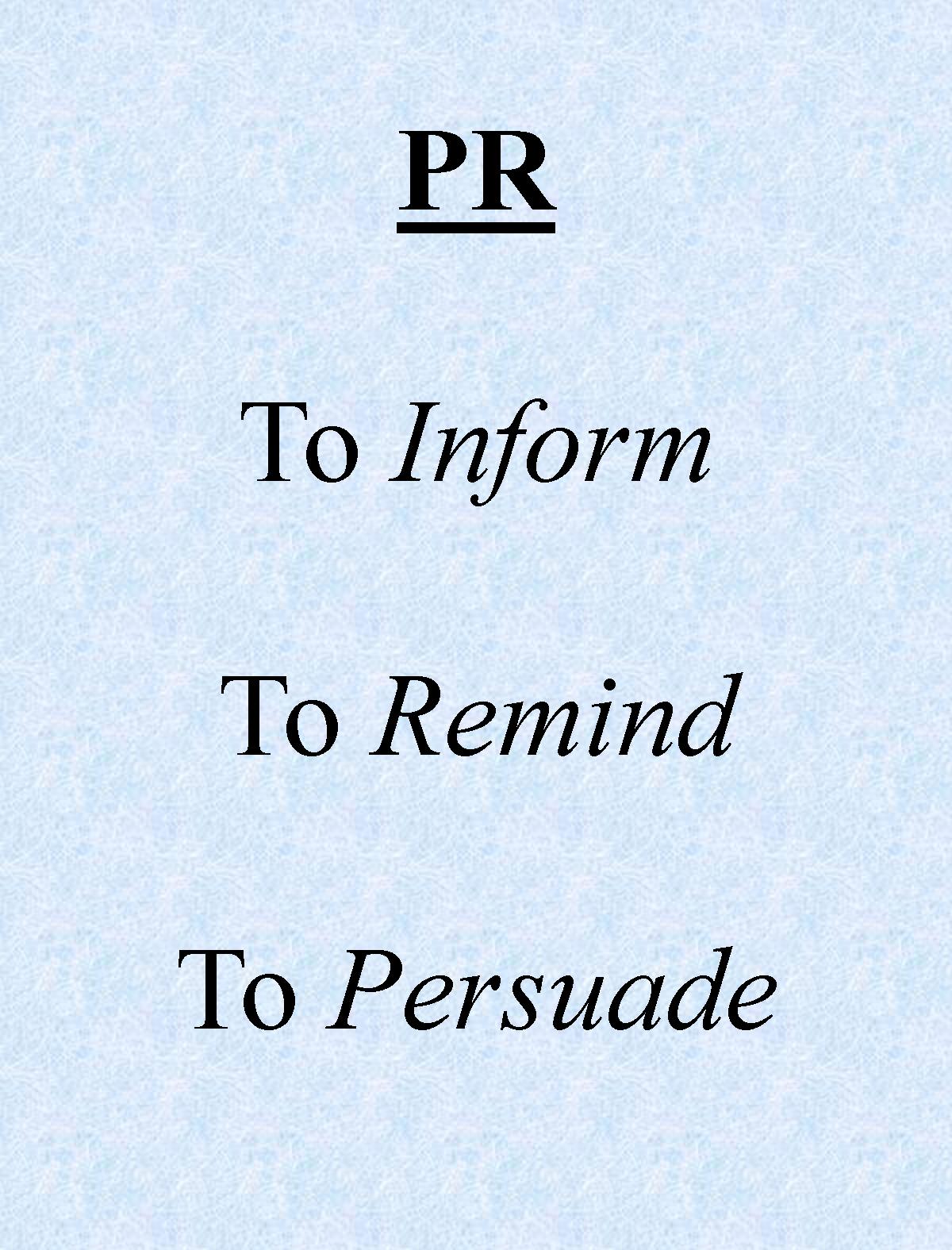 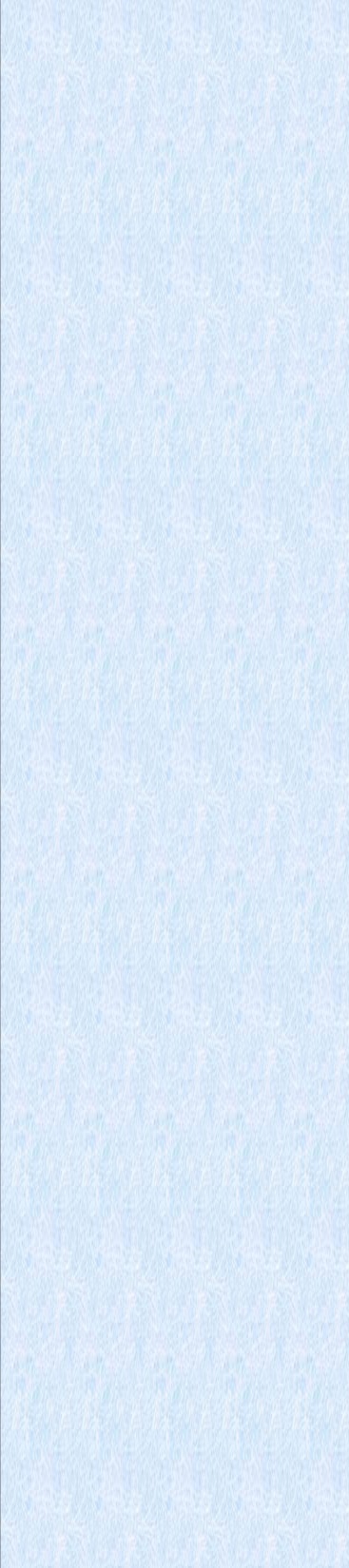 PR needs events & other newsworthy activities to regularly function.  


IF we want to be in the news once a month, we put on an event/program  once a month!
What kind of Event/Program?Who can do a Event/Program for us?How much will this Event/Program cost?
Traditional Programs

Authors (Book Signings)

                     Classes

                                             Lectures

                                                                       Etc.  

Concerts

   (Education + entertainment = edutainment)
Free is good.

We try to pick presenters who have something to gain by coming to the library and doing a program.
  
Authors sell books.
Musicians cell CDs, etc.  

This type program is often one that comes at no cost to the library.
Who Do you know
Friend
Relative
Associate
Acquaintance  
Co-worker

Who has special knowledge to inform or entertain? 

 Who is willing to do a program?
JUST ASK THEM!
Decide on THE EventBook the Event
Need Money for a Program?

$0 Budget!

 Don’t let that stop you!
FUNDING/FUND RAISING FOR PROGRAMSSpecialty events etc.
NEED $500?
Ask one person for $500
Or ask 10 people
 for $50 each.

Or

Ask 20 people for $25 Each
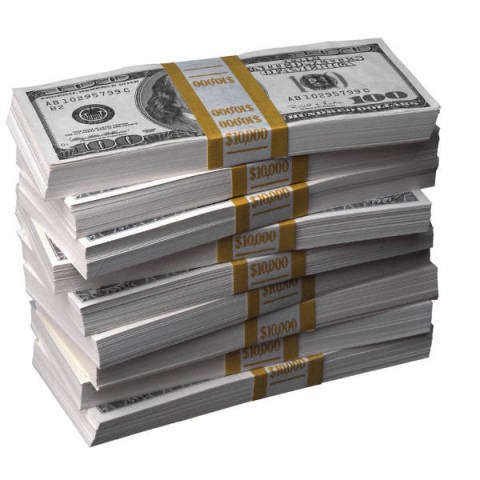 PROMOTE THE EVENT
CREATE PROMO MATERIALS
(Send to Ann Szypulski for approval)
Flyers(Created on MS Publisher)Used at both Laurens and Clinton Libraries on the Front Desk, Doors, Bulletin Board, (and sometimes in other special locations).
Press Item
Award Winning Preservation Architect to Speak
  at Friends of the Library Annual Meeting.

                    Martin Meek, winner of the prestigious Governors Lifetime Achievement award for Historical Preservation in 2010 will be talking about mill village preservation at the Friends of the Library annual meeting March 20 at 2:30 PM.  This meeting will be held at the Laurens County Library on West Main Street in Laurens. 

                   Martin Meek is principal and owner of the architectural firm, Campbell, Meek, and Associates in Spartanburg, SC.  With over 37 years of architectural experience, he is well known for historic preservation work and has supervised projects in Greenville, Spartanburg, Gaffney, Rock Hill, Darlington and Bennettsville, just to name a few.  Indeed, he has participated in more than 25 different historical preservation projects that involved over 29 million dollars worth of development.
     Mr. Meek has been the City of Spartanburg’s Historic Preservation Architect Consultant since 1984.  He served on the South Carolina review board for the National Register of Historic Places for two terms.  He works within “The Secretary of the Interior’s Standard’s for the Treatment of Historic Properties” and “The Historic American Building Survey Standards for Architectural Documentation of Historic Structures.”  

                   During his program at the Laurens Library Mr. Meek will address the history of mill villages, their current conditions, and ways they can be used to benefit us now and into the future.  
     Life in Laurens is based on a heritage of agriculture and textiles.  We all deserve to know more about our past and how to preserve it.  
    
                    This meeting is free and open to the public.
            
              Laurens County Library1017 West Main StreetLaurens, SC. 29360864-681-READ (7323)www.lcpl.orgNow on FACEBOOK!”
BookmarksWe hand out about 20-30 per day
Outside Sign(6 lines,  14 characters per line)
Facebook and Facebook Event
Facebook & Facebook Events
The library sets up the event/announcement
LCPL has 334 “Likers”

JPH invites my friends/share the event
JPH has 866 “Friends”

JPH posts event on “You Know You’re from Laurens” Facebook Page.
“YKYFL” seen by 3417 people!
PROMOTE WHERE?
In-House;
 
Charlie Miller………………..Branch Manager

Peggy Kennedy …………….……LCPL Website

Leigh Tumblin….…Email contact with home-school Families
Sending out the Press(We try to do this 3 weeks prior to the event)
Newspapers
Laurens County Advertiser 
Clinton Chronicle
Ware Shoals Observer
Woodruff News
Newberry Observer
(For really big events we might consider sending a press release to the Greenville News, Spartanburg Herald-Journal or the Greenwood Index-Journal)
Local News Websites
Golaurens.com
Goclinton.com
Local Radio Stations
WLBG
WPCC
WNCW
Local Television Stations
WHNS (Fox) Channel 21
WYFF (NBC) Channel 4
WSPA (CBS) Channel 7
Others who should know
Main Street Laurens
Chamber of Commerce
Piedmont Rural Telephone Cooperative
Humanities Council SC 
School District 55 Arts
State Library
 
SC Dept Parks Recreation and Tourism
Magazines
South Carolina Living
Sandlapper
Southern Living
Greenwood Magazine

Don’t forget the “Things-to-do” type magazines you pick up in lobbies, waiting areas of restaurants, etc.
Scouts
Boy Scouts,  Blue Ridge Council
Boy Scouts,  Palmetto Council
Girl Scouts,  Mountains to the Midlands Council
PROGRAMS!
Early Attempts
Spring of 2008, Nature Study Series with JPH 
Poorly-fairly attended! 

February 2009, Author John Jeter book sale/signing 
16 Attended!
 
March 8, 2009, Friends of the Library
(Author Dori Sanders book sale/signing)
96 Attended!

July 16, 2009, Hunter Holmes "Laurens Blues Legacy"                                                               102 Attended!
I Have a Plan…
Following the success of “Laurens Blues Legacy” in July of 2009 I started looking closely at other SC libraries and what kind of programs they were presenting. 

    By early December of 2009 I had scheduled a program per month for the year 2010.
2010 Programs
January (1-7-10) Knit Night!.....................................................................................35 Attended!

February (2-4-10) Scrapbooking……………………………………………….………….………..…….. 23 Attended!
February   (2-18-10) Knit Night II…………………………………….…………………………..……….. 57 Attended!

March (3-4-10) “The Rabbit lady” Loretta Hayward……………….…………….……..……….. 124 Attended!
March (3-14-10)  Friends of the Library…………………………………….……………………………..21 Attended!
March (3-18-10) Knit Night III……………………………..…………………………………….…………….12 Attended!
 
April (4-1-10) Wildlife Photographer Gene Ott……………………………………...………..……….27 Attended!
April (4-15-10) Author Dale Rains Book Sale/signing………………………………………………….5 Attended!

May (5- 6-10) Hunter Holmes “Laurens Blues Legacy”……………………..…….……………... 104 Attended!
May  (5-20-10) Pat Patterson w/ History of Carolina Beach Music………………….…….……34 Attended!

June (6-3-10)   “Roses” with Billy Patterson of Roses Unlimited………………….………..…..16 Attended!
CANCELED!
Mark the Flyers     “Canceled”

Announce on Facebook (and on the Facebook event)

Contact online news outlets and online message boards

Change outside sign
The Coupon Lady
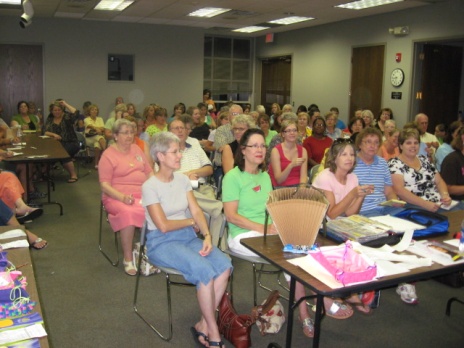 101 Attended!
September 2010
September (9-2-10)   Beginning Genealogy
38 Attended!

September (9-15-10)  Social Security Website
5 Attended!

September (9-20-10)  Internet Safety
7 Attended!
Quilt Show!
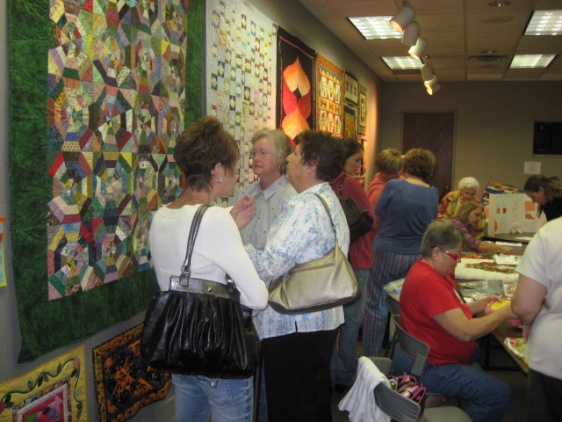 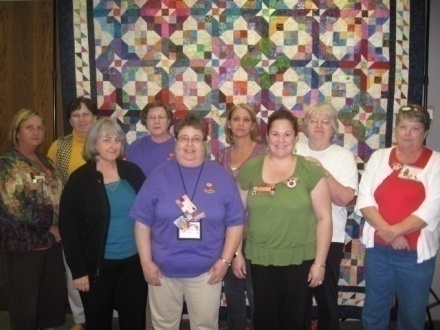 68 Attended!
Ukulele Fun with Lil’ Rev
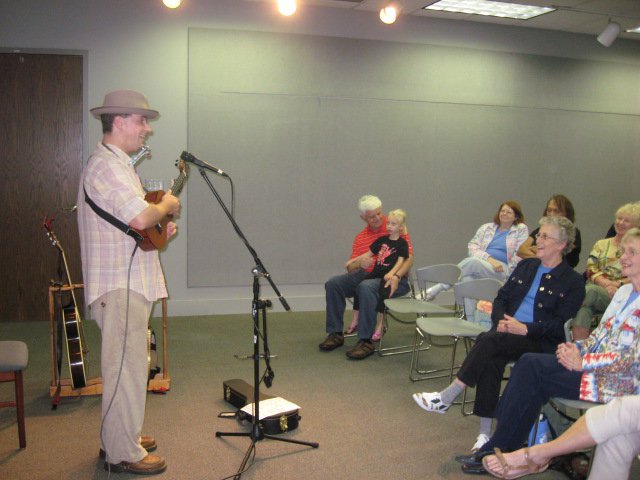 52 Attended!
Moonshine!
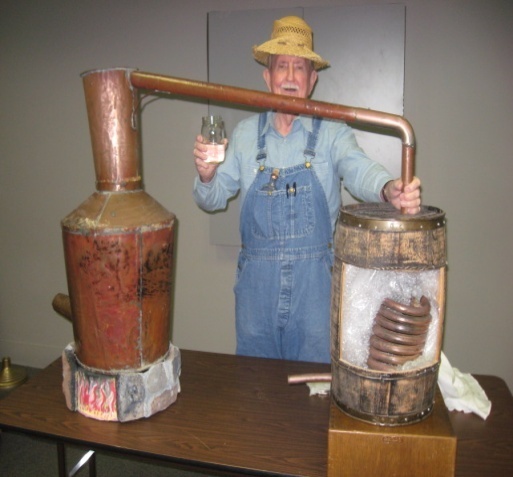 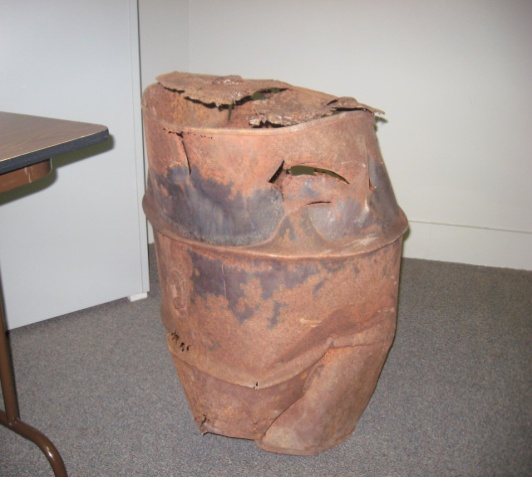 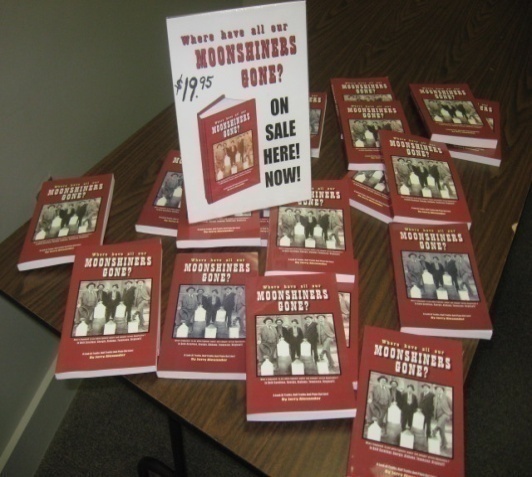 32 Attended!
Laurens High Orchestra
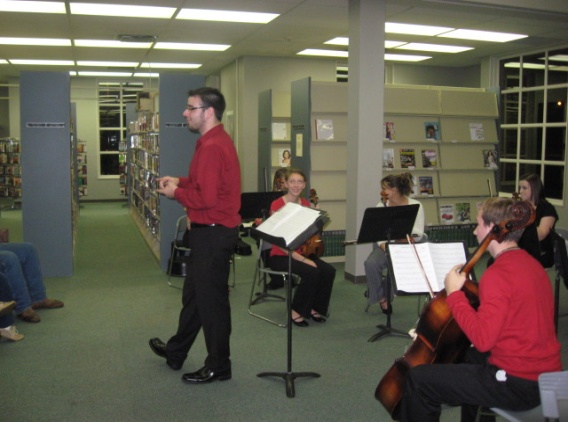 130 Attended!
2010 Stats
764 Attend JPH Programs

122 Attend Programs Planned by others

Total of 886 Attend Programs in 2010 (not including teen and children events/programs)
2011 PROGRAMS
New Mommy: Old School!
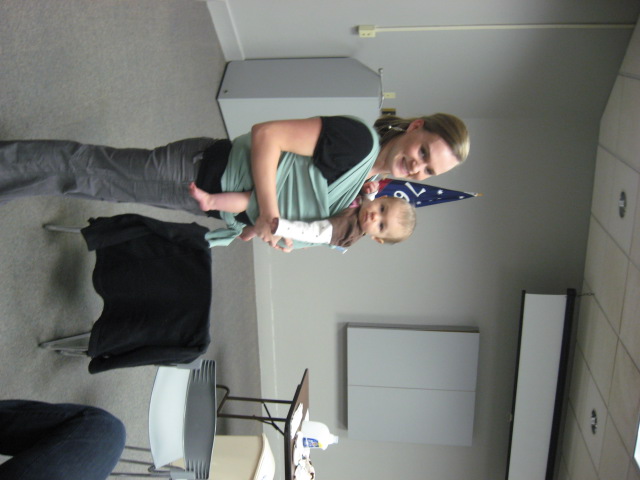 19 Attended!
Black History:Someone Forgot to Teach the Children
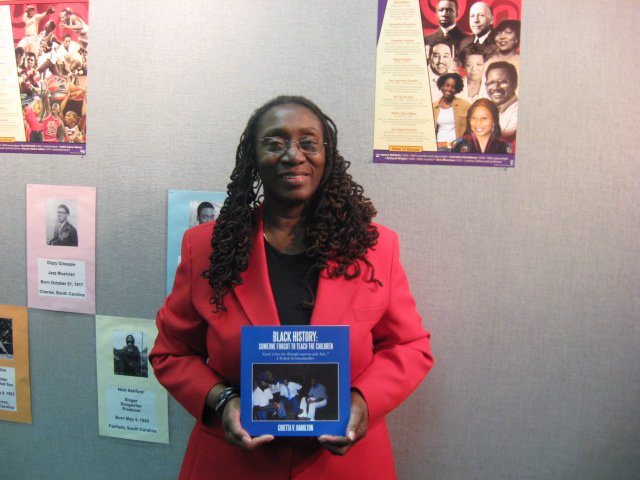 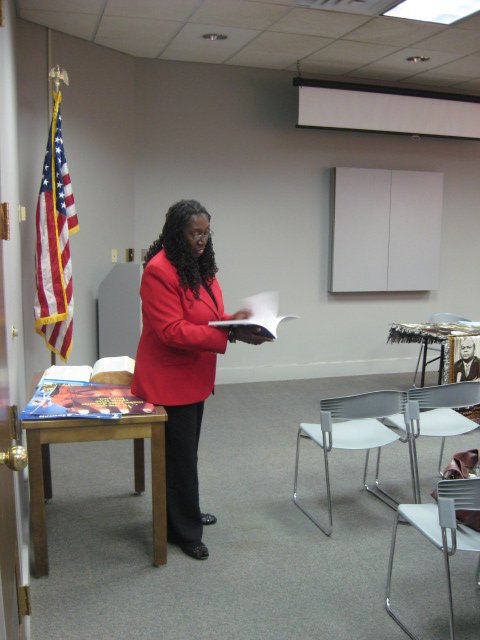 34 Attended!
Knit Night!
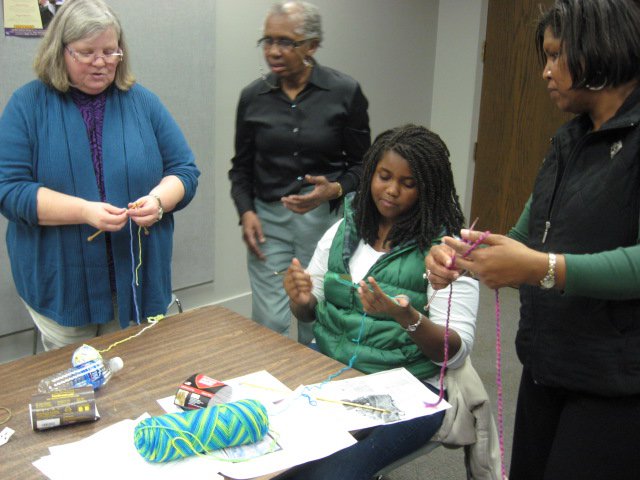 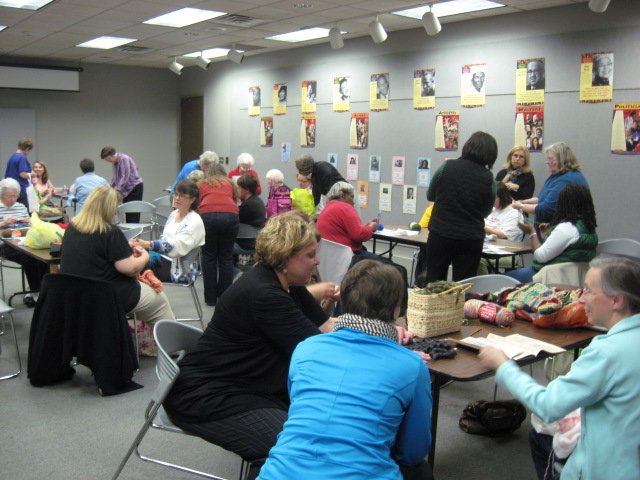 31 Attended!
Peace Corps!
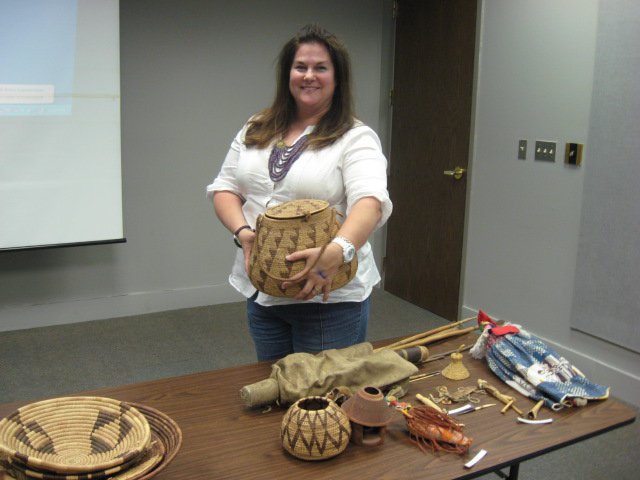 17 Attended!
Friends of the Library Annual MeetingMill Village Preservation with Martin Meek
65 Attended!
The Rabbit Lady!
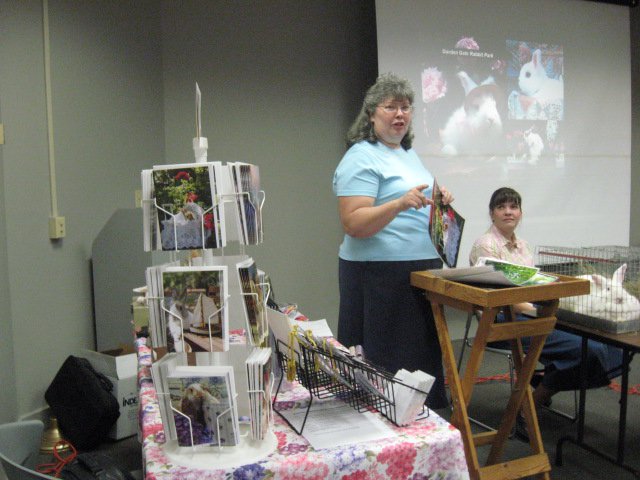 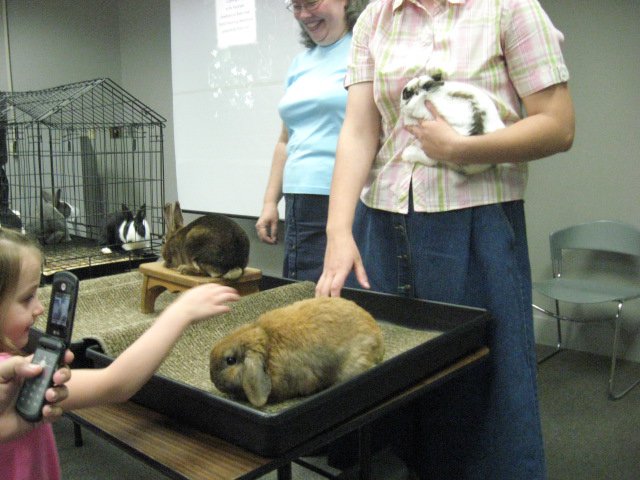 77 Attended!
Ukulele Fun with the YesterUkes!
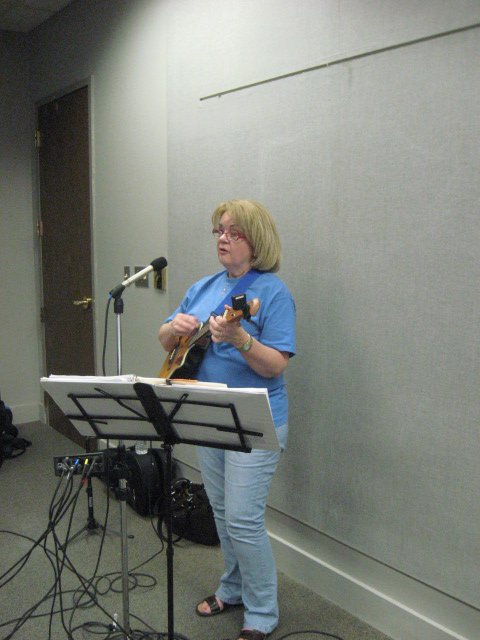 82 Attended!
Fitness For Beginners
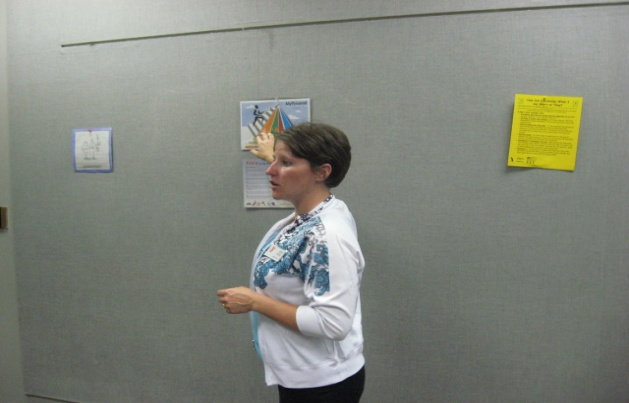 13 Attended!
South Carolina State Parks!
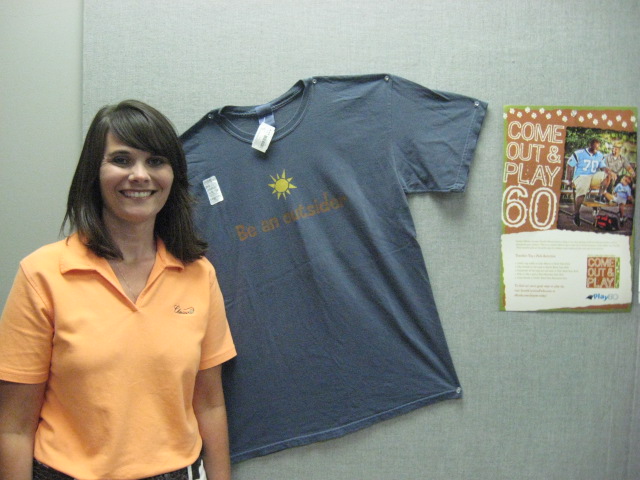 16 Attended!
Love & Kisses, Porter
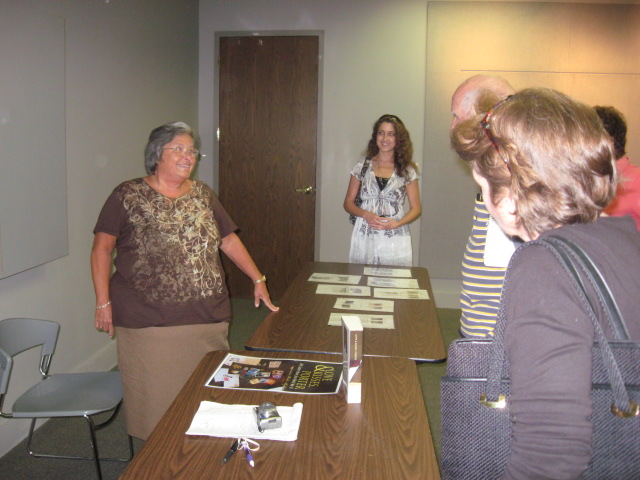 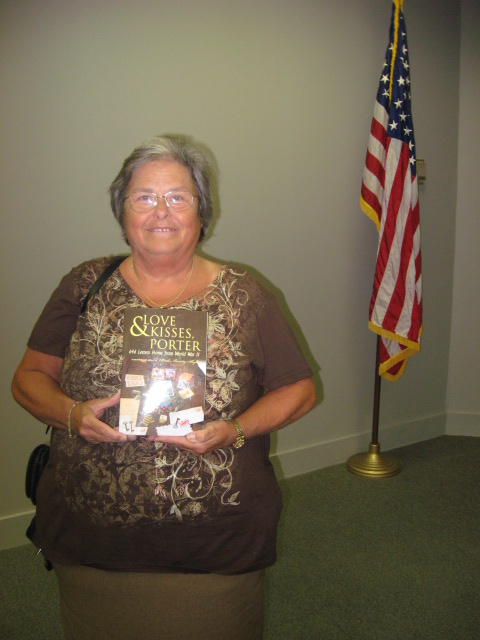 13 Attended!
Appalachian Trail Adventures
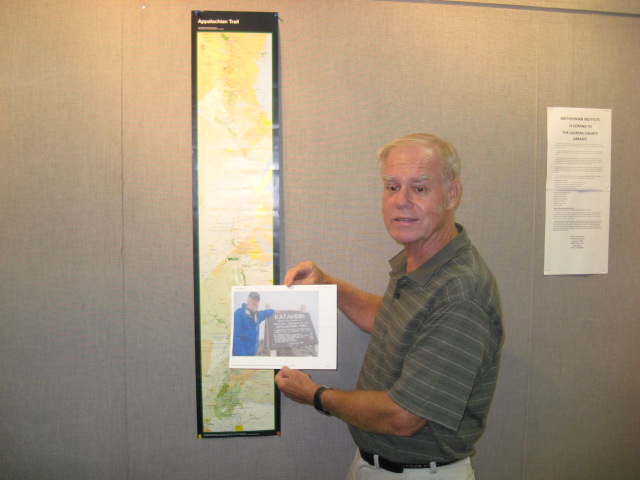 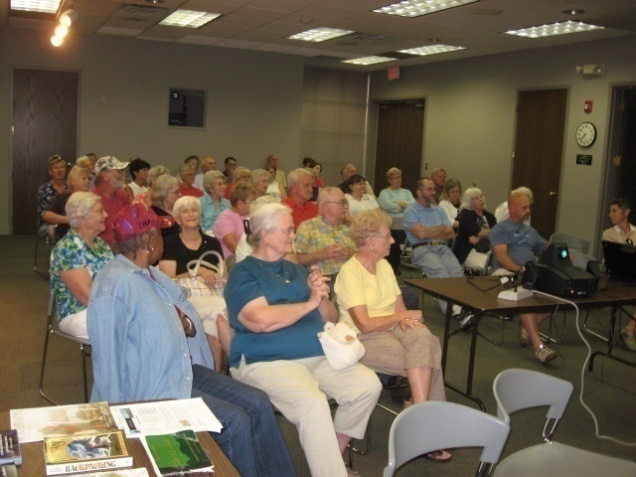 46 Attended!
Acoustic Jam Session
30 Attended!
NEW HARMONIESCelebrating American Roots Music
The Laurens County Library
 For 6 weeks in Autumn of 2011, will display 
800 square feet
 of 
Smithsonian Institute Exhibits about
American Roots Music!
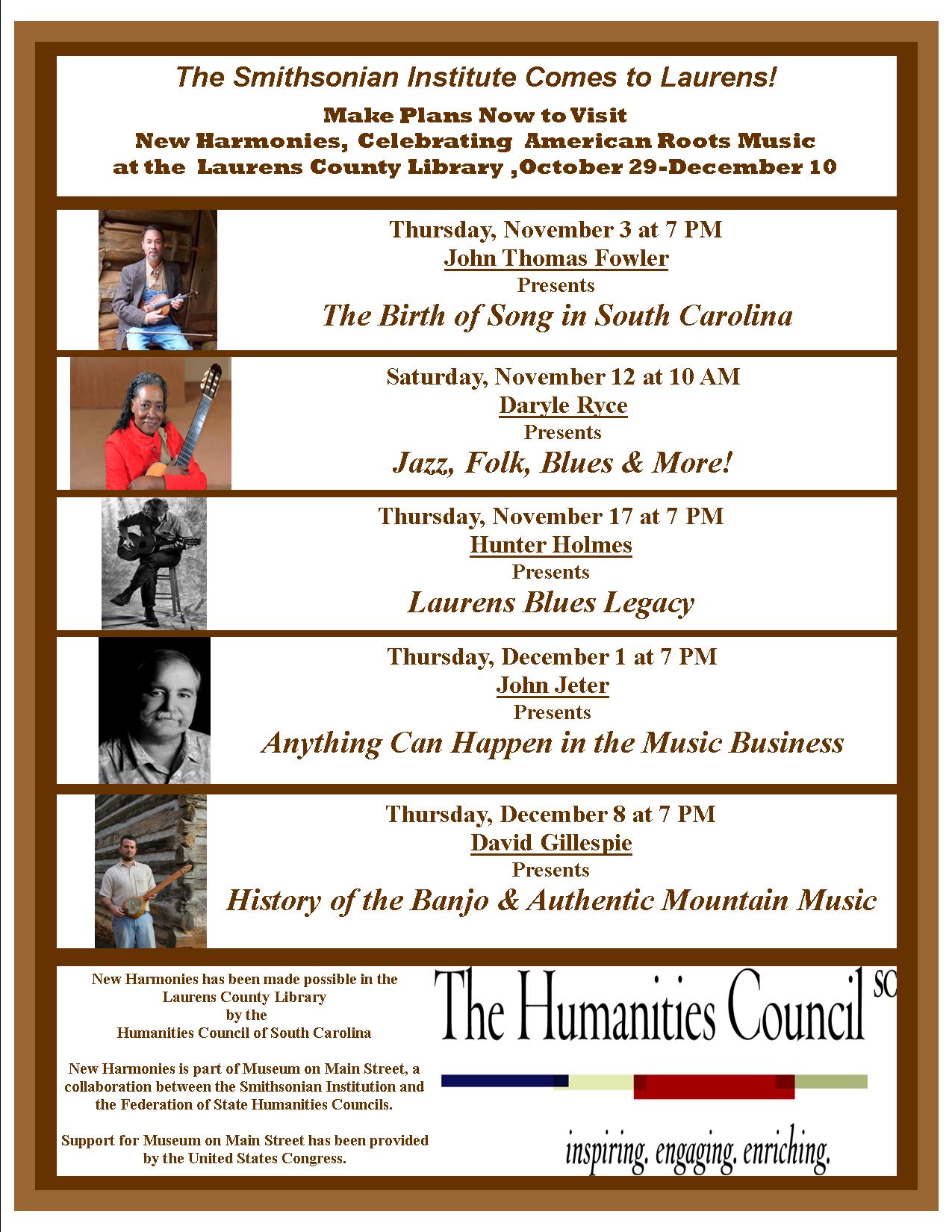 NEW HARMONIES     GRAND OPENING/RIBBON-CUTTING
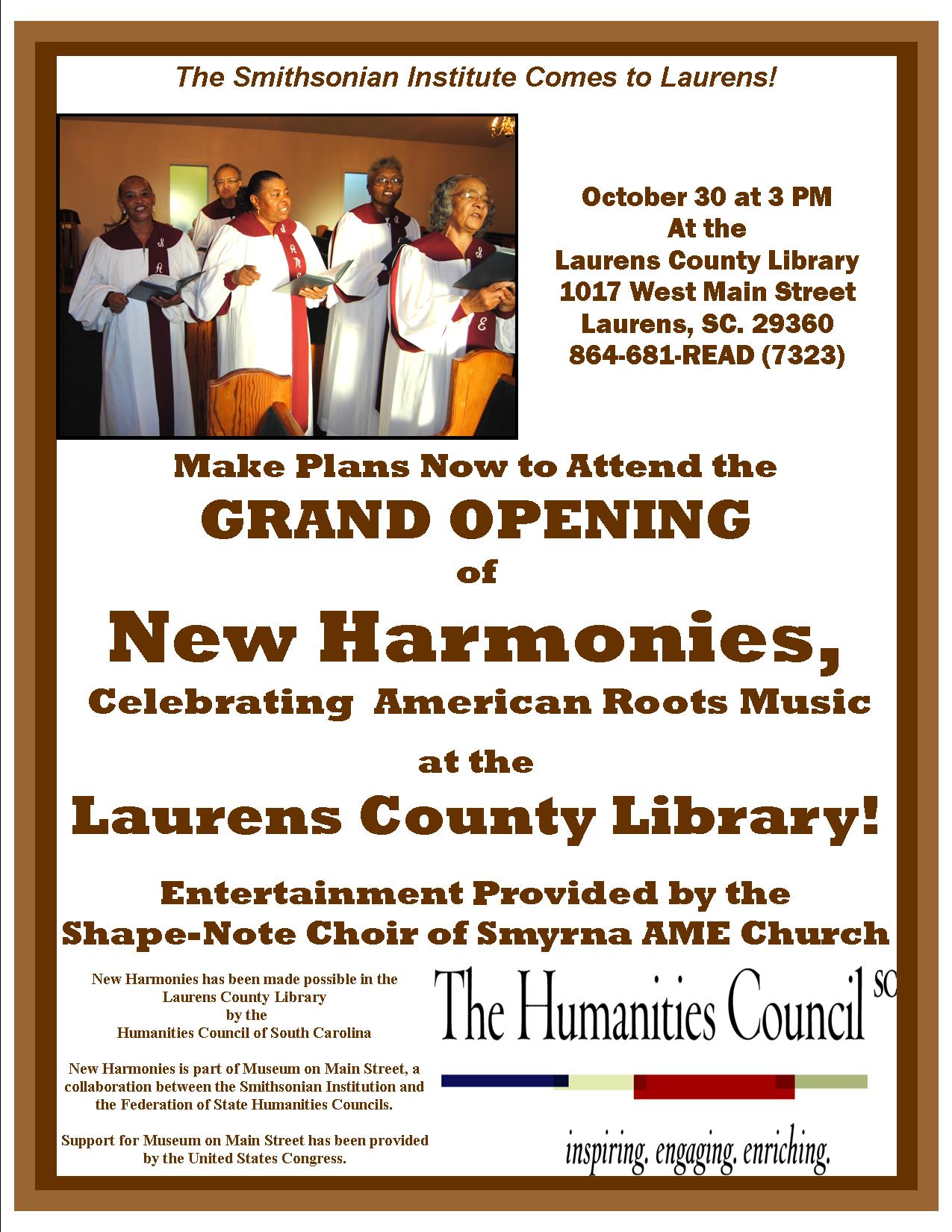 Television News Coverage!

Coverage from 2 local Newspapers!

News website  Golaurens!

WLBG Radio Coverage!
180 Attended!
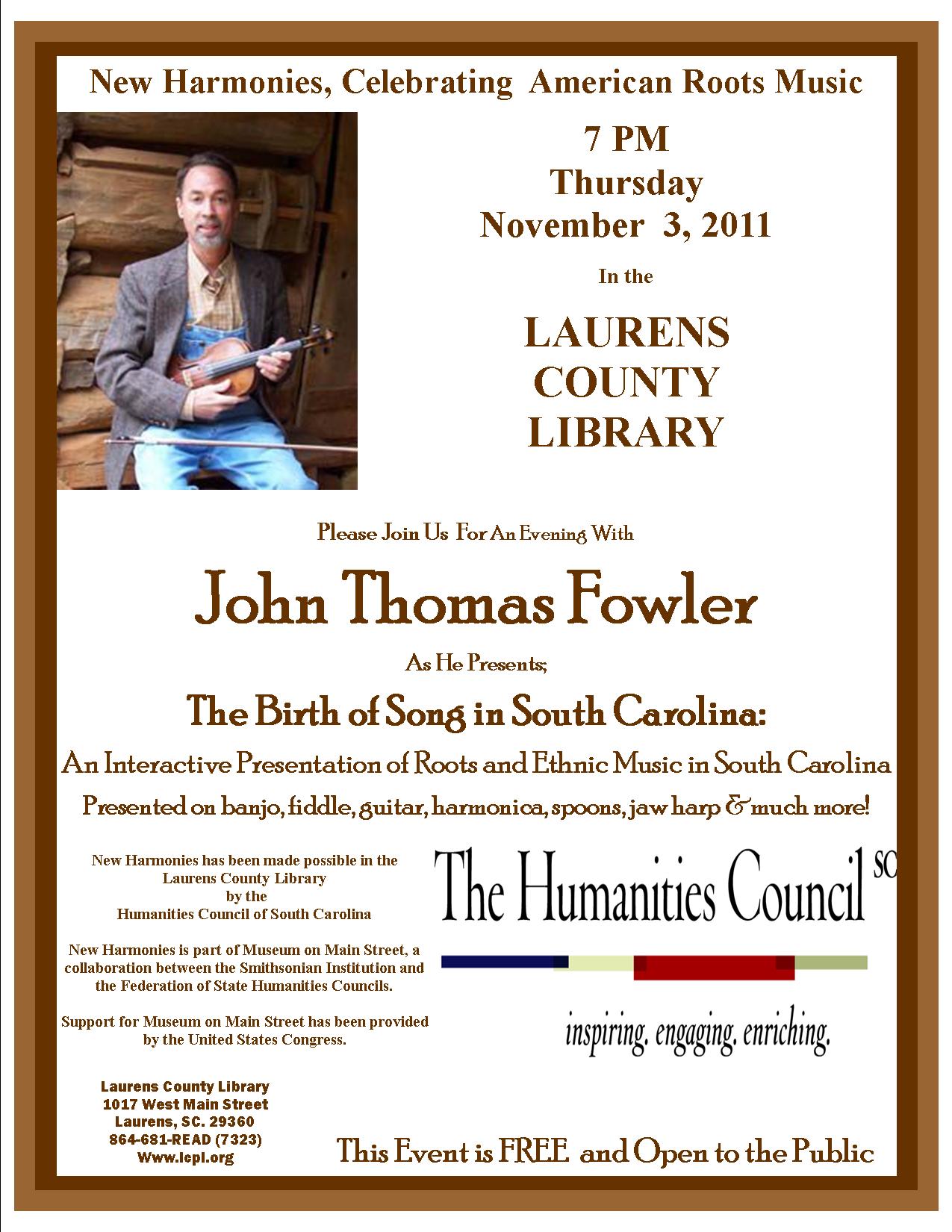 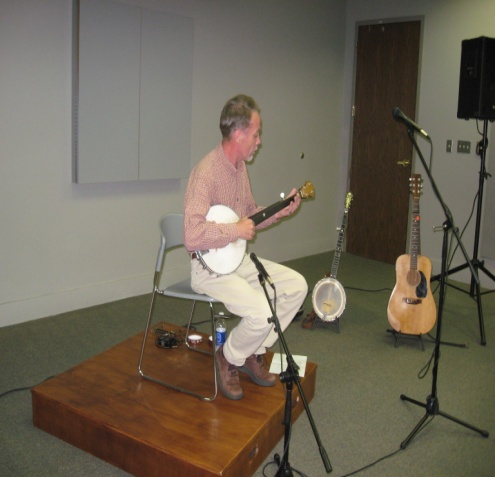 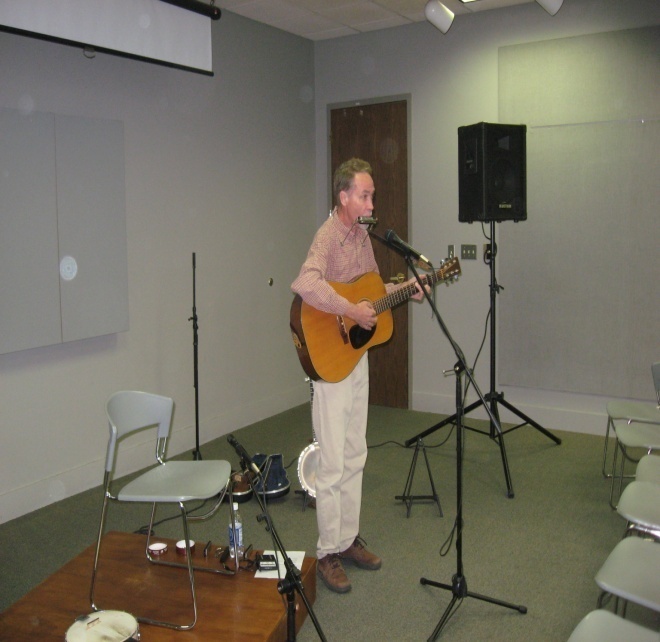 49 Attended!
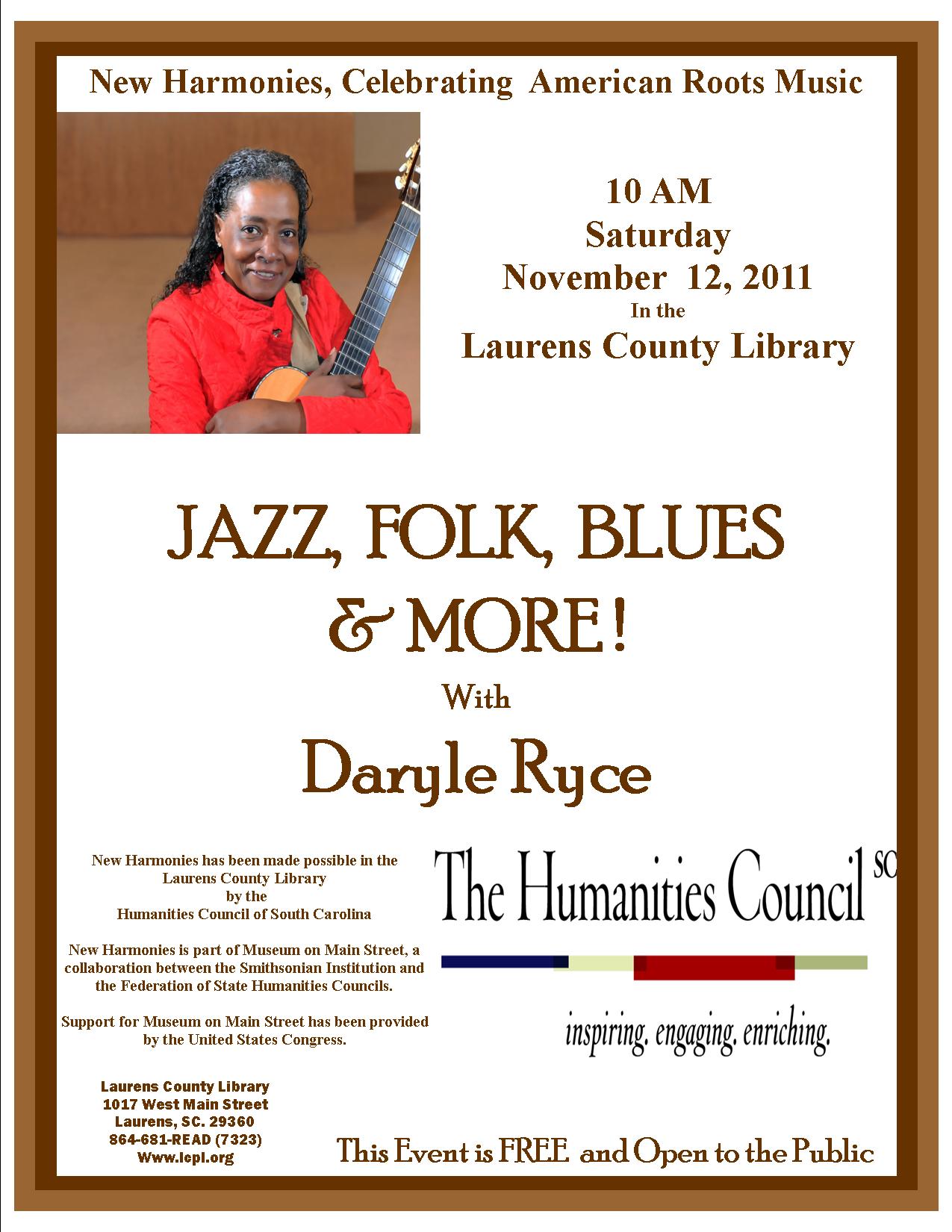 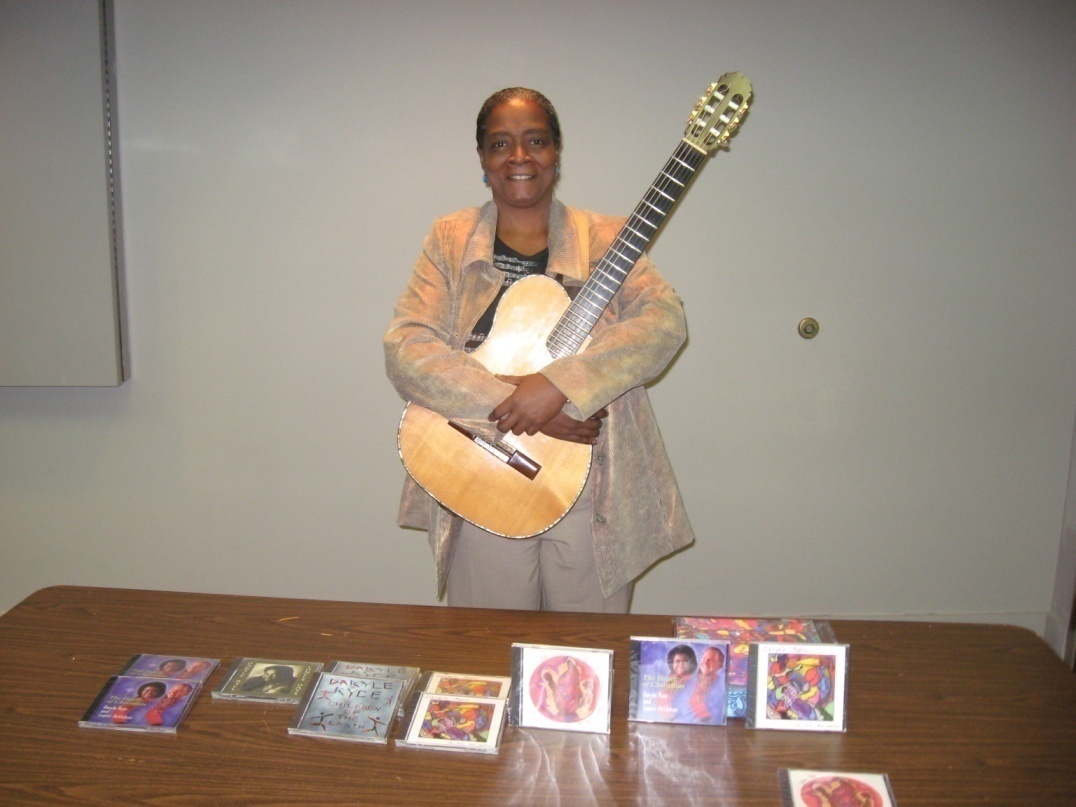 36 Attended!
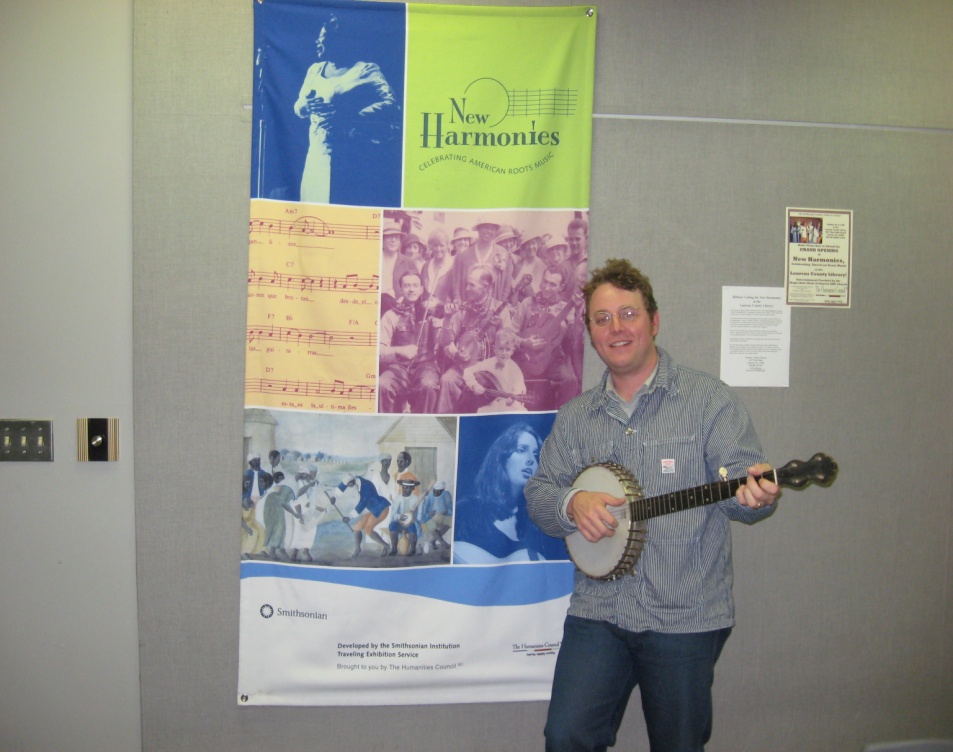 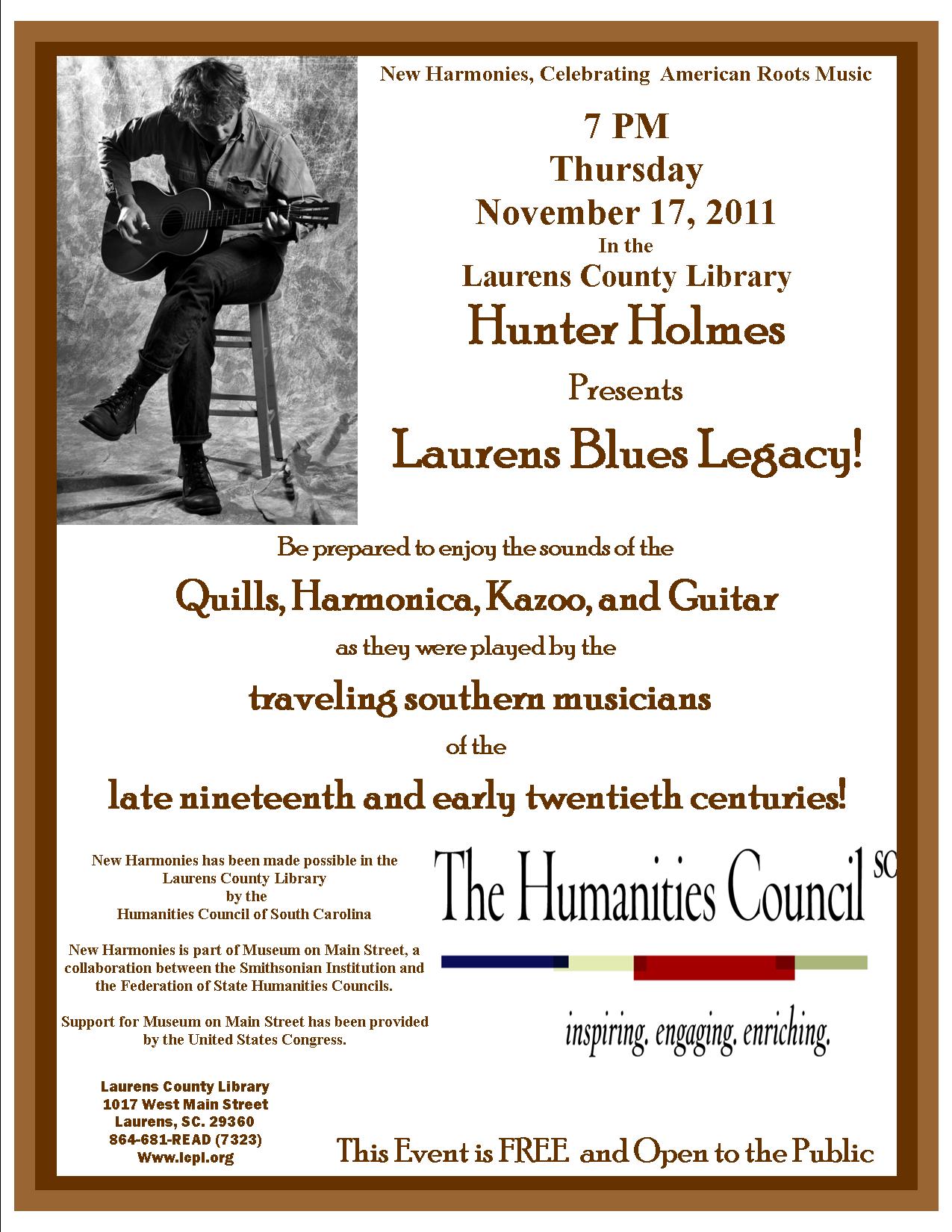 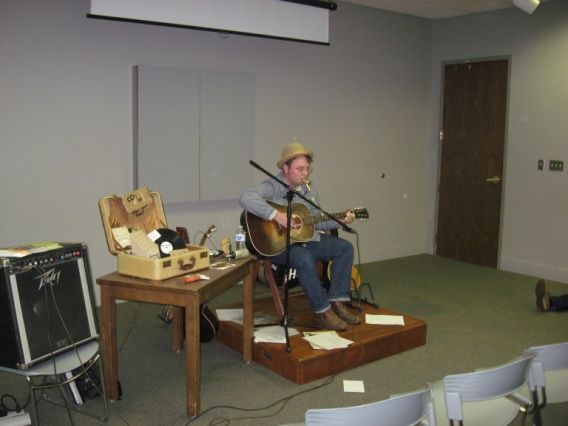 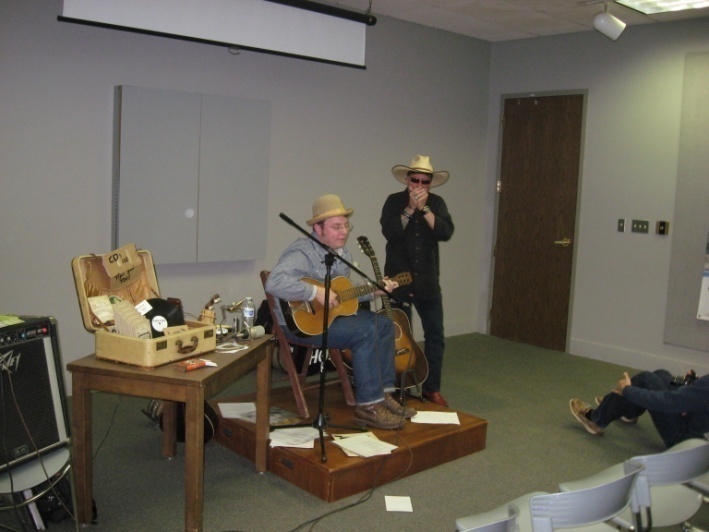 66 Attended!
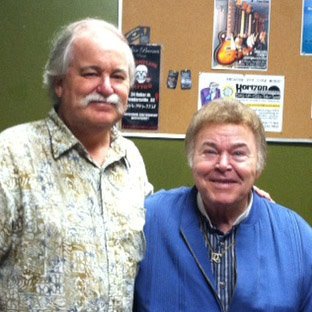 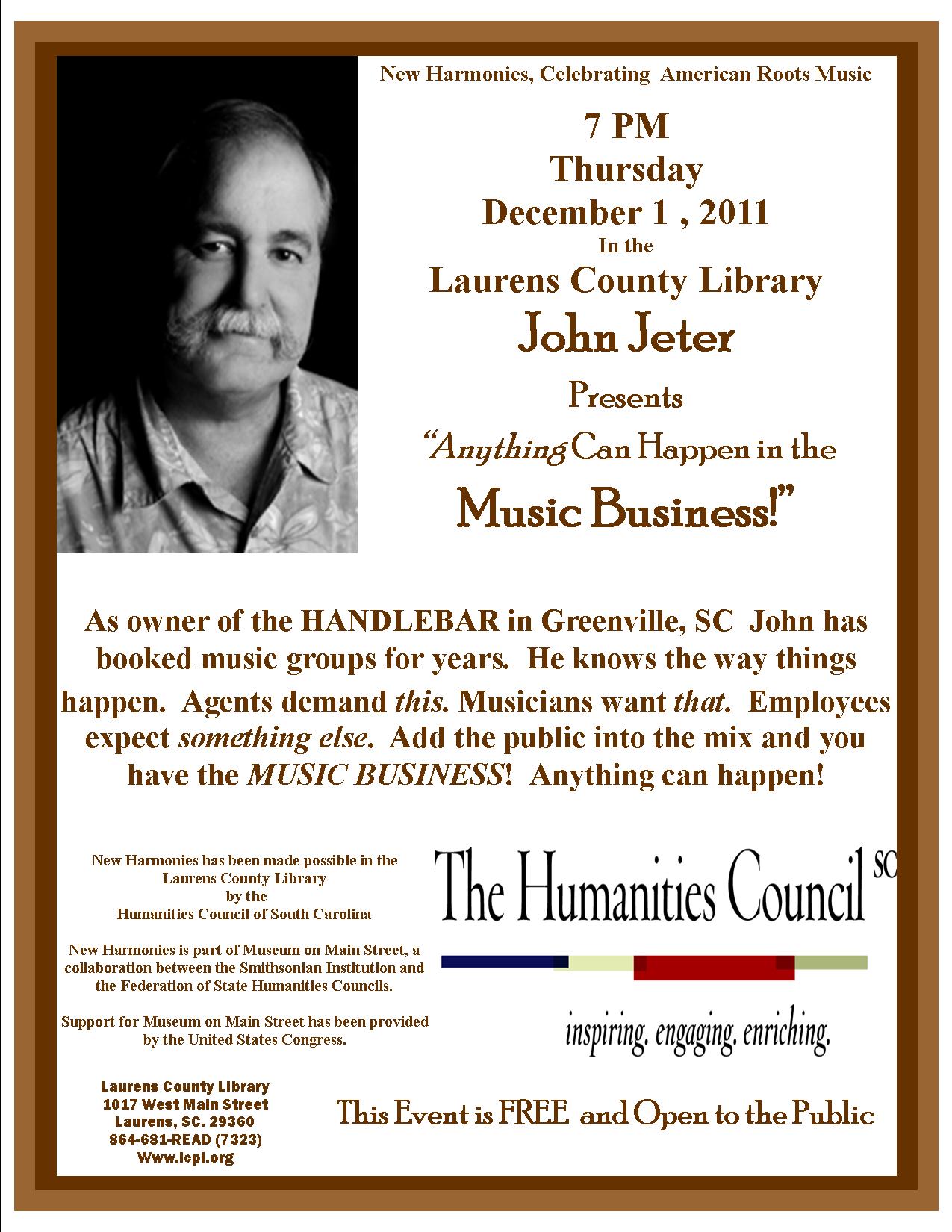 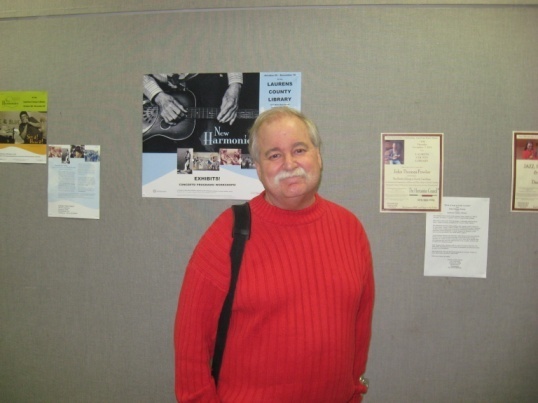 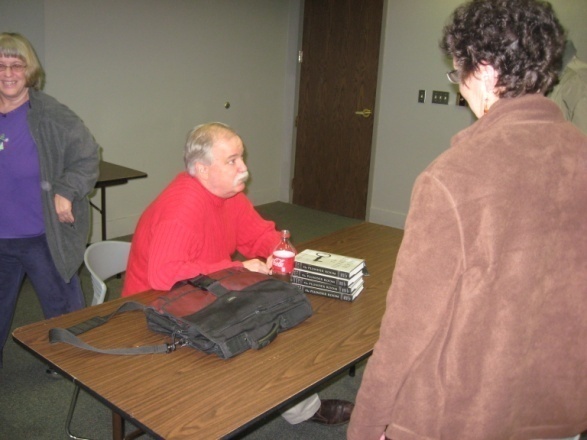 45 Attended!
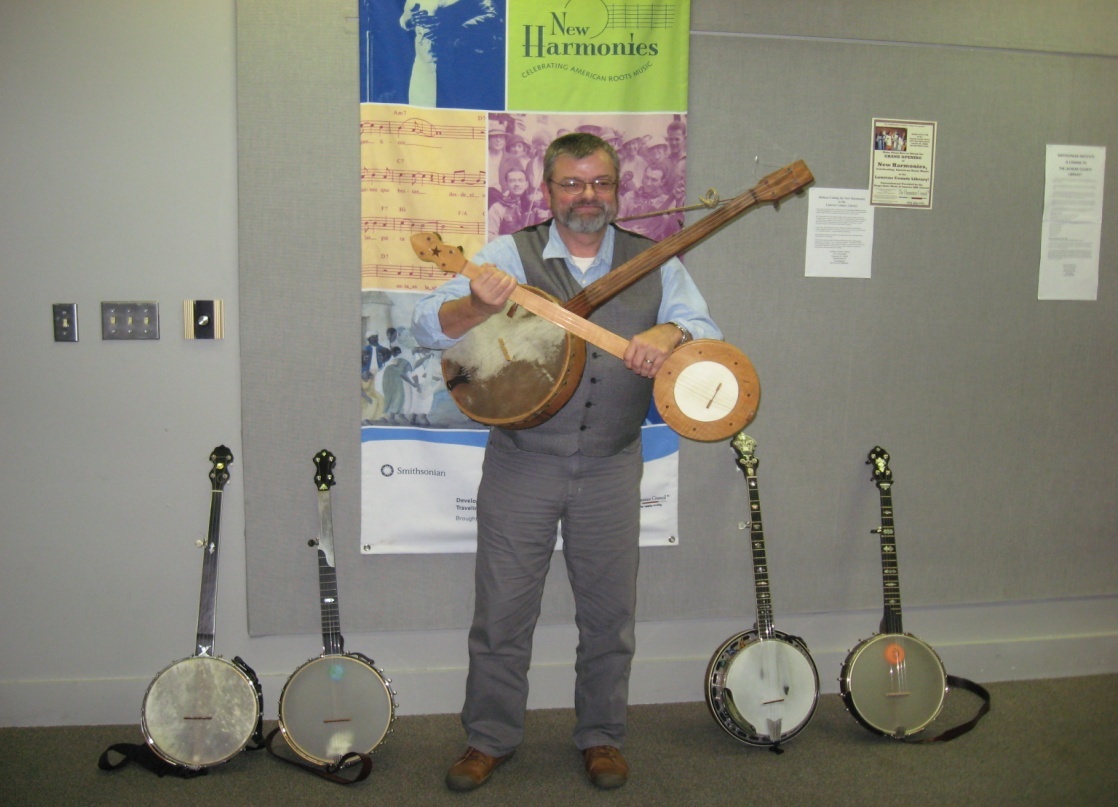 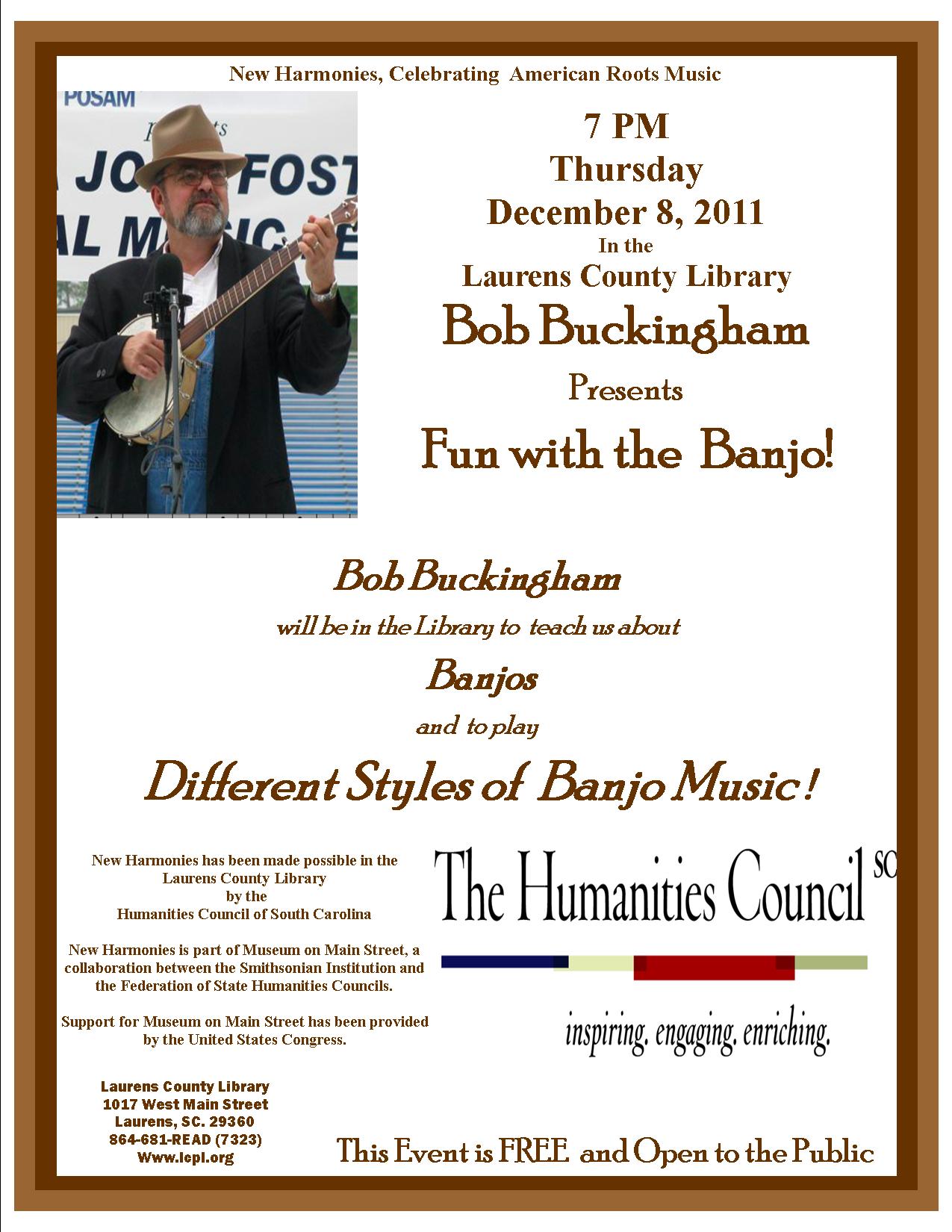 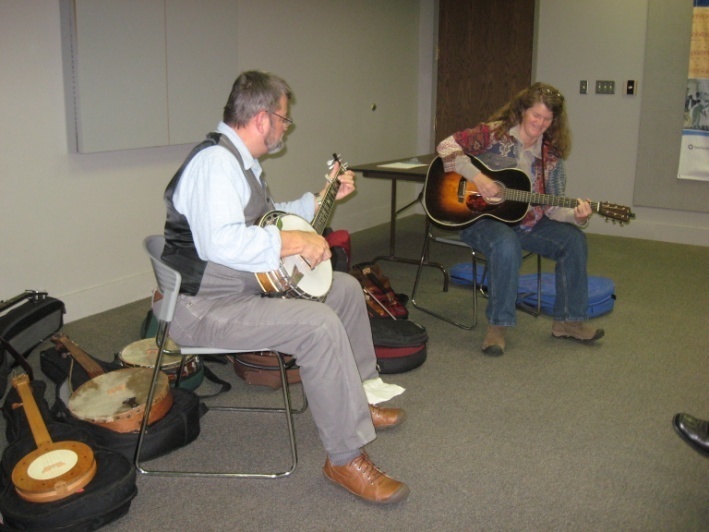 67 Attended!
2011 Stats
744 people attended programs planned by JPH
2012 
PROGRAMS
AT THE 
LAURENS COUNTY LIBRARY
Possible Programs Include
Chess night 
Roxanne; Going Veggie!  Going Vegan!  Gluten Free and loving it!
Antique Appraisals
Zoo outreach dept.
Master Gardener
International Travel/Hunting/Safari Adventures
Okefenokee Swamp
Laurens County’s Railroad History
Military Band/ensemble
Knit Night
Authors/book signings
Rock Art/Native American Culture
Texting for Seniors
Zumba!
YOUR TURN!
January……………

February…………

March…………….

April……………….

May……………….

June……………….
July………………..

August…………..

September…….

October………..

November…….

December…….
KEEP SCORE
April
1.
2.
3.
4.
5.     “Nat Lib Week” on Golaurens & Goclinton
6.     “Nat Lib Week” in Advertiser
        “YesterUkes” in Advertiser
        “iTeens Talent Show” in Chronicle
7.
8.
9.     “Nat Lib Week” in the Laurens Advertiser EXTRA
10.
11.
12.   “Nat Lib Week” on Golaurens
13.   “Nat Lib Week” in Chronicle
        “Clinton Evening Storytime” in Chronicle
14.    Send out press on “Fitness for Beginners”
15.
16.
17.   “Fitness for Beginners” on Golaurens
18.   “Fitness for Beginners” on Golaurens
19.
20.   “Fitness for Beginners” in Chronicle
21.
22.
23.
24.
25.
26.
27.
28.
29.
30.  “Fitness for Beginners” on WLBG Radio
        “Clinton Evening Storytime” on WLBG Radio
We had press 
13 Times
 during 30 days!
Also keep track of your
 Program Attendance!
(helps YOU know what kind of programs work in YOUR Library!)
jholmes@lcpl.org

Find me and friend me 
on facebook!  

Joey Holmes
Laurens County Public Library System
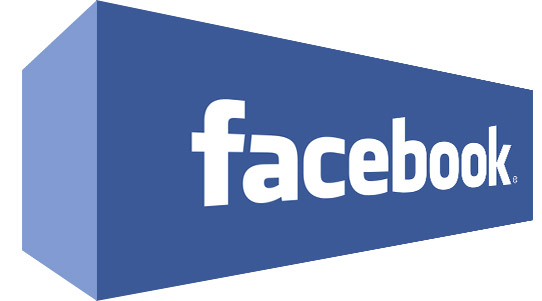 Questions?
Stay Involved
On WebJunction
	webjunction.org/explore-topics/programming.html
Association for Rural & Small Libraries
	www.arsl.info
Become an ARSL Member Today!
Join us for more ARSL webinars
Receive quarterly member e-newsletter
Get discount on Annual Conference
September 27-29, 2012
Raleigh, NC